Year 6, Unit 13
Mean average
Year 6, Unit 13
These materials heavily reflect the prioritisation approach of the ready-to-progress criteria in the DfE Primary Mathematics Guidance 2020 and on the PPTs that exemplify them on the NCETM website. They also include other relevant National Curriculum content. Related sections of the NCETM Primary Mastery Professional Development Materials provide small-step teaching guidance.
There are no specific ready-to-progress criteria supported by this unit.
Curriculum Prioritisation for Primary Maths
Contents
The links below take you to the starting slide of each learning outcome.
Click the arrow button to return to this Contents slide.
Curriculum Prioritisation for Primary Maths
Year 6, Unit 13, Learning Outcome 1
The following slides have been collated to support the teaching of this learning outcome.
Curriculum Prioritisation for Primary Maths
Year 6, Unit 13, Learning Outcome 1
Additional teacher guidance for this outcome should be read first and can be found in this segment of the NCETM Primary Mastery Professional Development Materials:
2.26 Mean average and equal shares 
The spine materials are divided into ‘teaching points’ and ‘steps in learning’.
Curriculum Prioritisation for Primary Maths
2.26 Mean average	Step 1:1
How many each if shared equally?
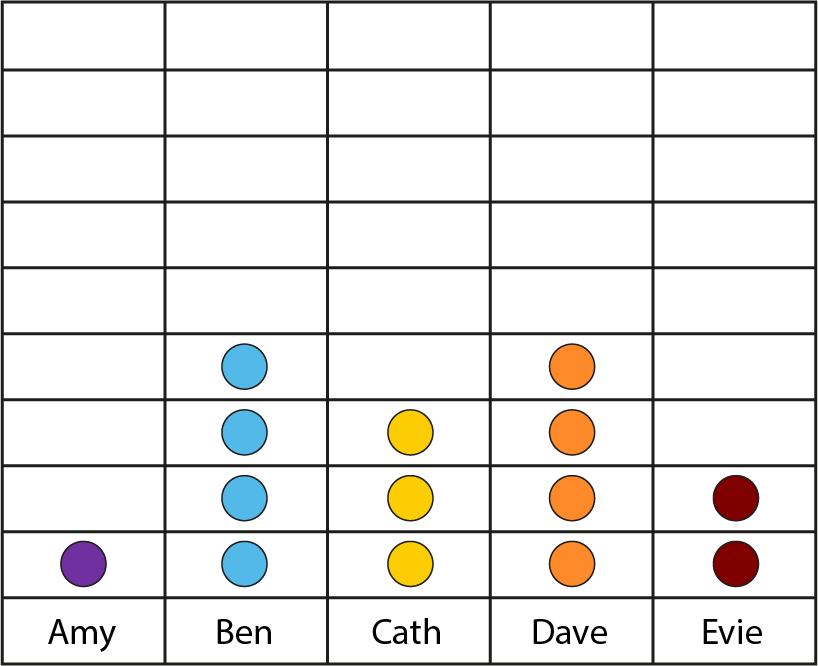 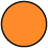 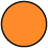 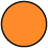 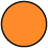 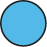 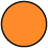 [Speaker Notes: Amy has one card, Ben has five cards, Cath has three cards, Dave has nine cards and Evie has two cards.
How many do they have each if they share them equally?

Please note that this data set is used for problems from steps 1:1 to 1:4. The data set information has not been repeated in the notes to all slides.]
2.26 Mean average	Step 1:1
How many each if shared equally?
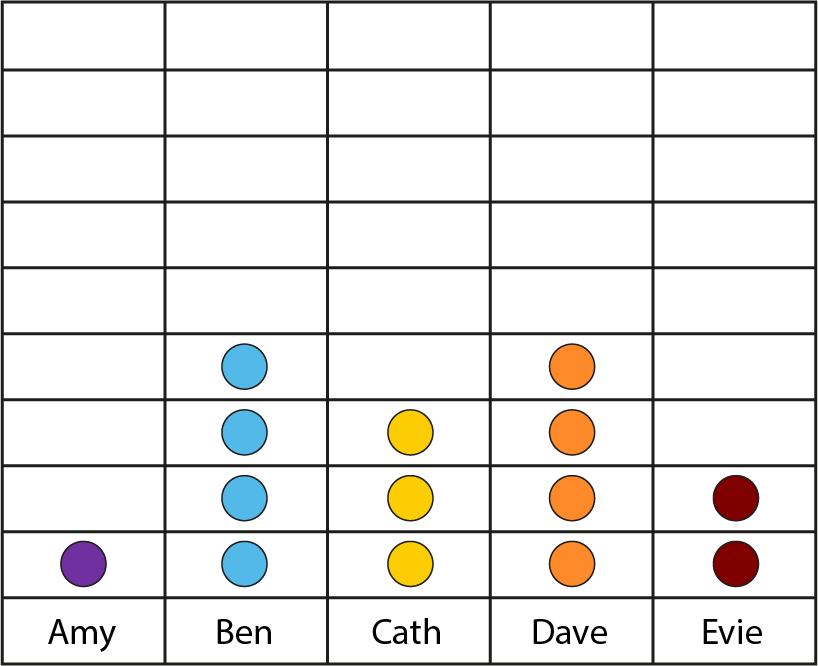 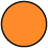 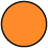 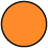 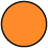 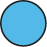 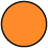 [Speaker Notes: Dave could give two of his cards to Cath and two of his cards to Evie.]
2.26 Mean average	Step 1:1
How many each if shared equally?
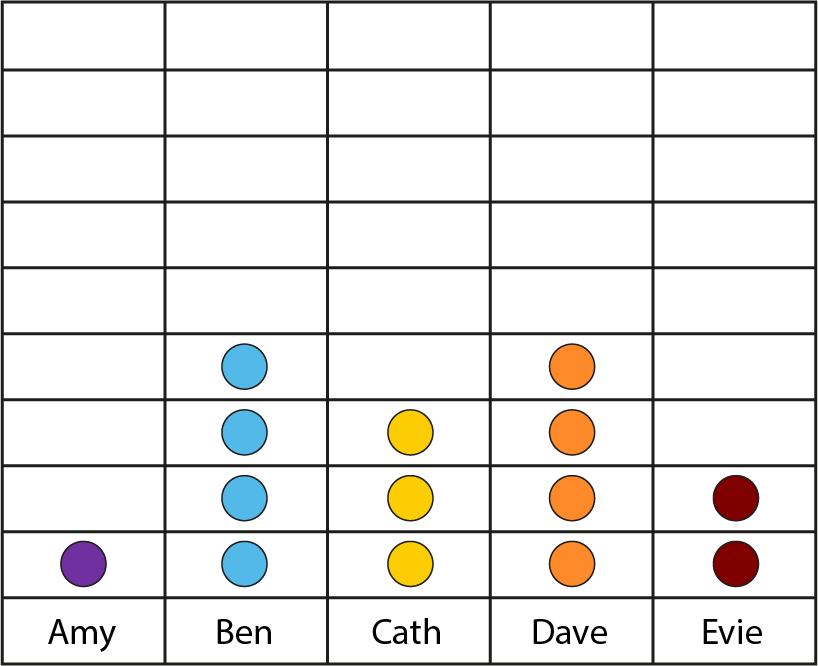 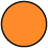 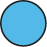 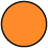 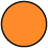 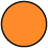 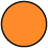 [Speaker Notes: If Ben, Cath and Dave each give one card to Amy, she will have four. 
The cards have been shared equally.]
2.26 Mean average	Step 1:2
20 conkers, shared equally between 5 children. How many each?
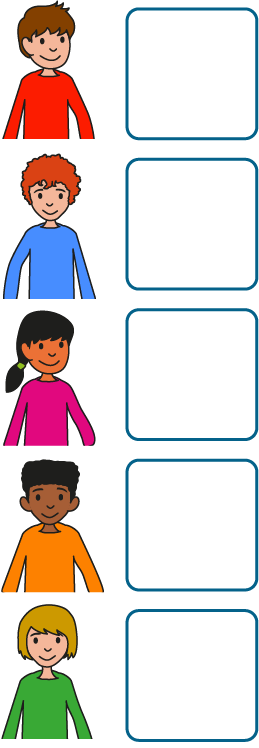 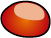 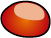 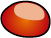 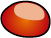 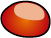 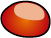 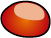 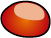 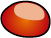 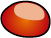 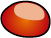 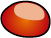 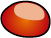 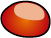 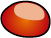 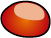 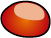 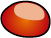 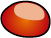 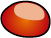 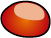 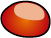 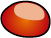 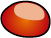 Each child gets 4 conkers.
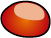 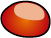 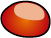 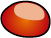 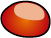 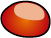 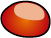 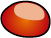 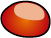 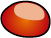 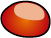 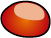 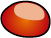 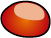 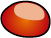 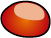 [Speaker Notes: I have twenty conkers and I share them equally between five children. How many conkers does each child get?]
2.26 Mean average	Step 1:2
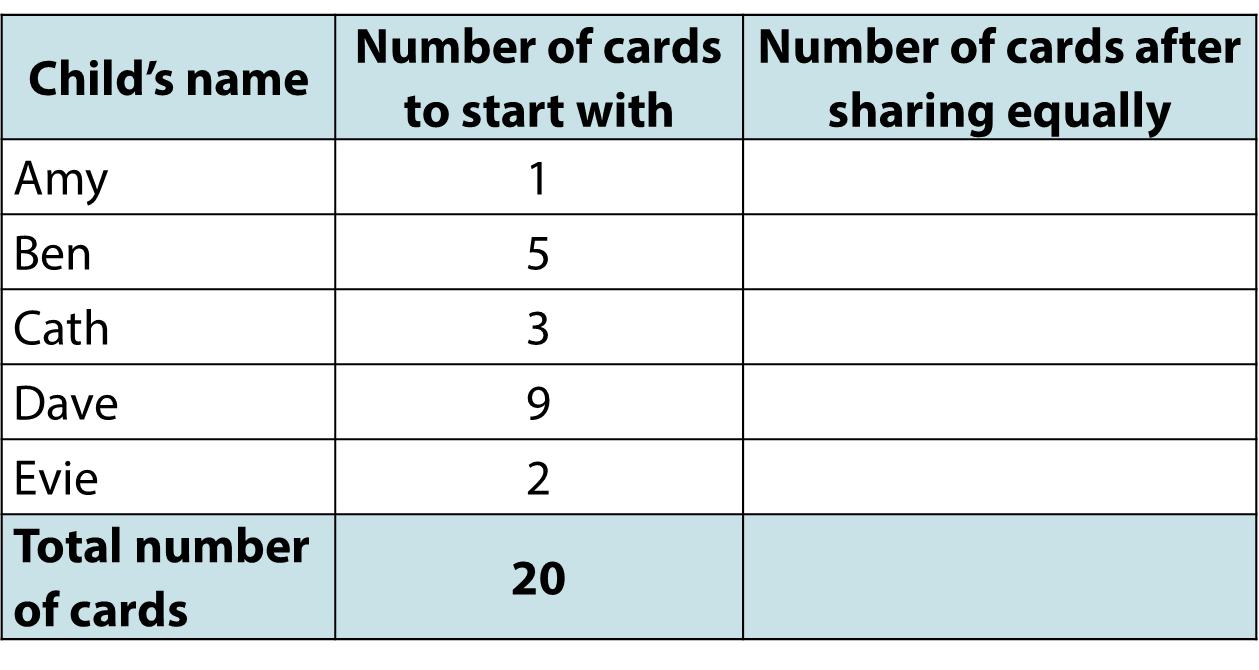 4
4
4
4
4
20
2.26 Mean average	Step 1:3
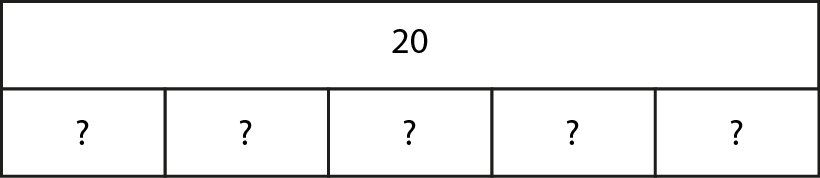 4
4
4
4
4
20
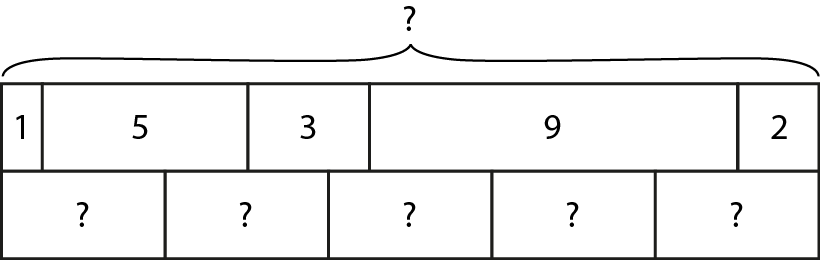 4
4
4
4
4
2.26 Mean average	Step 1:4
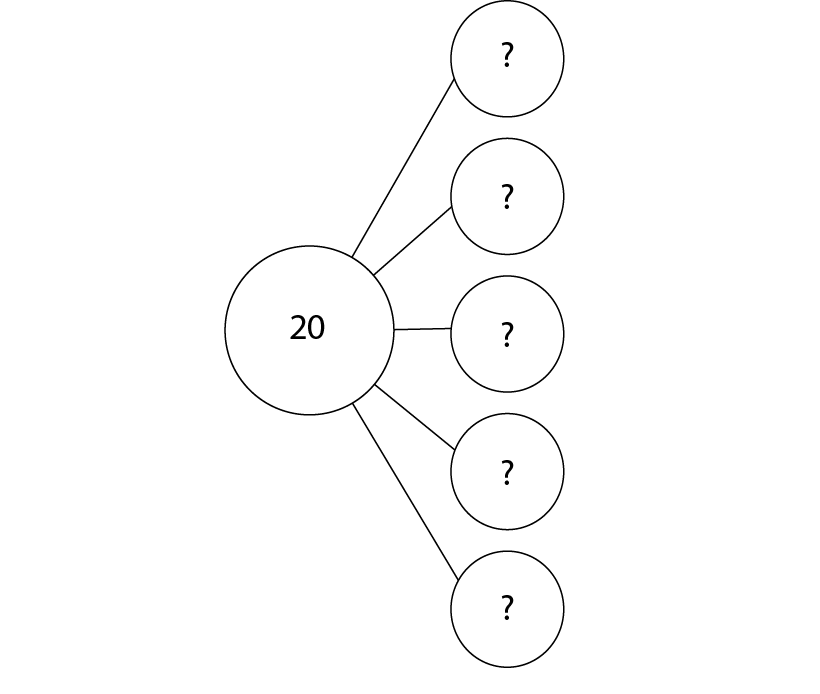 2.26 Mean average	Step 1:4
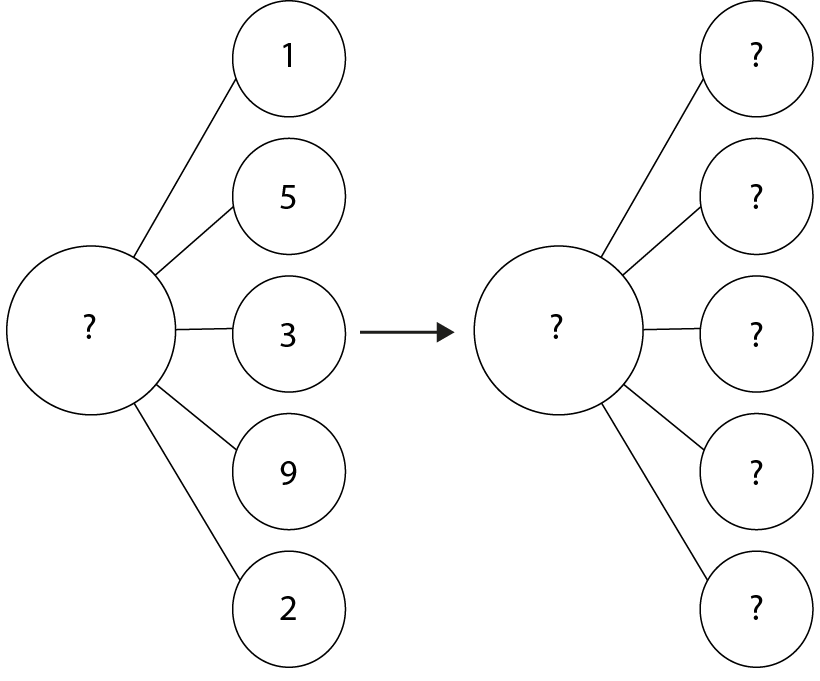 unequal
equal
2.26 Mean average	Step 1:4
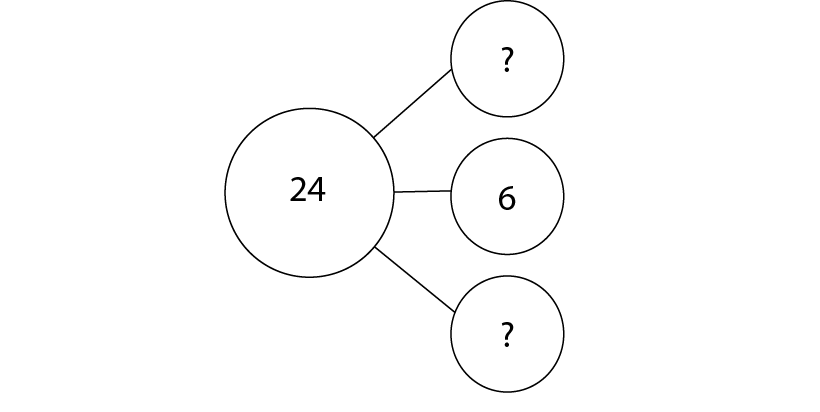 [Speaker Notes: Complete this part–part–part–whole model using unequal shares. 
Is there more than one possibility?]
2.26 Mean average	Step 1:4
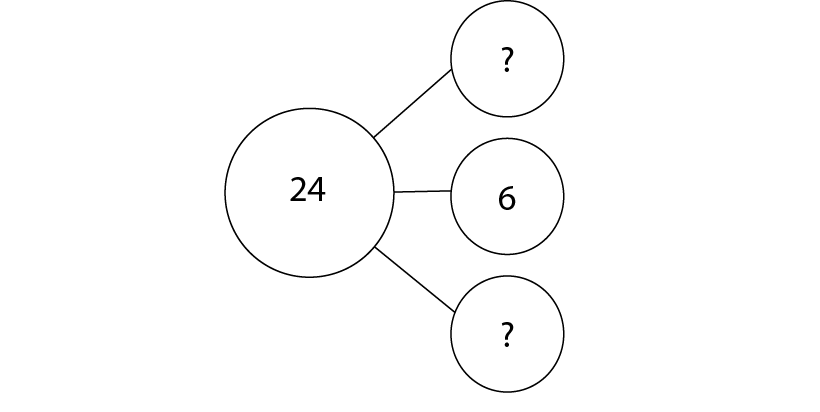 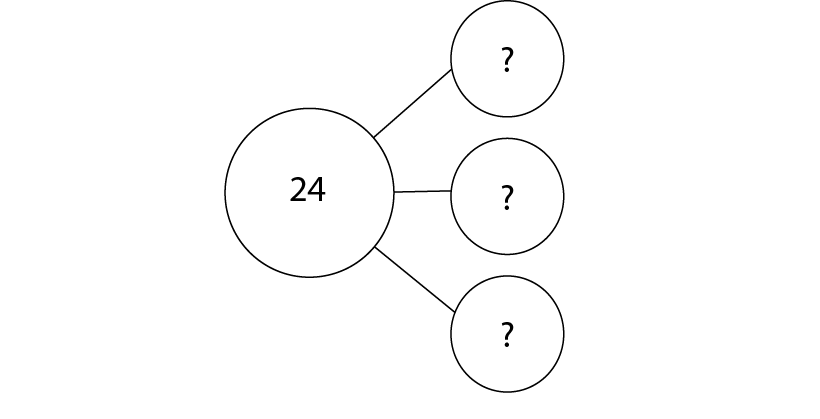 [Speaker Notes: Now complete it using equal shares.]
Year 6, Unit 13, Learning Outcome 2
The following slides have been collated to support the teaching of this learning outcome.
Curriculum Prioritisation for Primary Maths
Year 6, Unit 13, Learning Outcome 2
Additional teacher guidance for this outcome should be read first and can be found in this segment of the NCETM Primary Mastery Professional Development Materials:
2.26 Mean average and equal shares 
The spine materials are divided into ‘teaching points’ and ‘steps in learning’.
Curriculum Prioritisation for Primary Maths
2.26 Mean average	Step 2:2
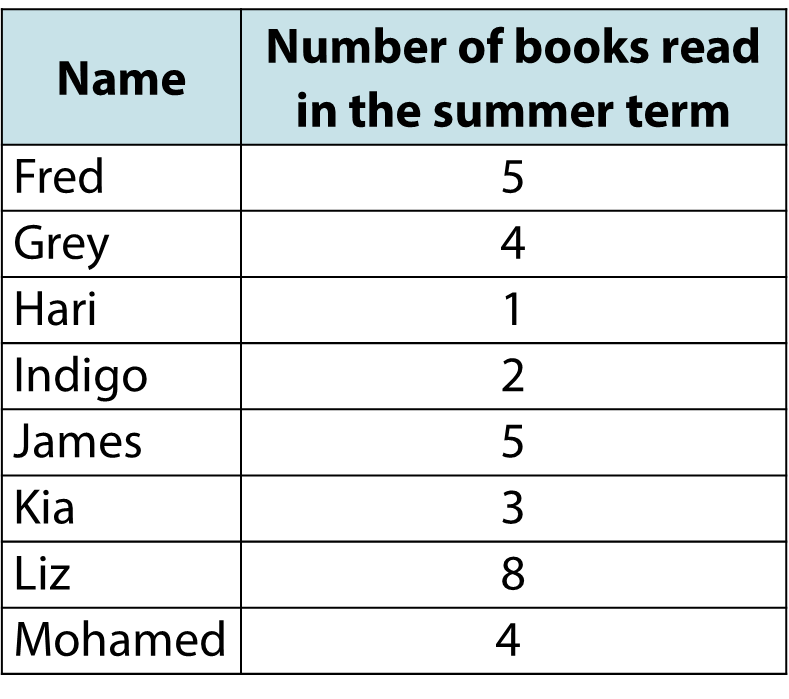 [Speaker Notes: What is the mean number of books read in the summer term?
The dividend is '32' (5 + 4 + 1 + 2 + 5 + 3 + 8 + 4). 
The divisor is '8' because there are eight children. 
The mean is 32 ÷ 8 = 4.]
2.26 Mean average	Step 2:2
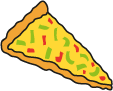 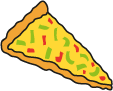 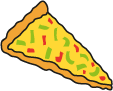 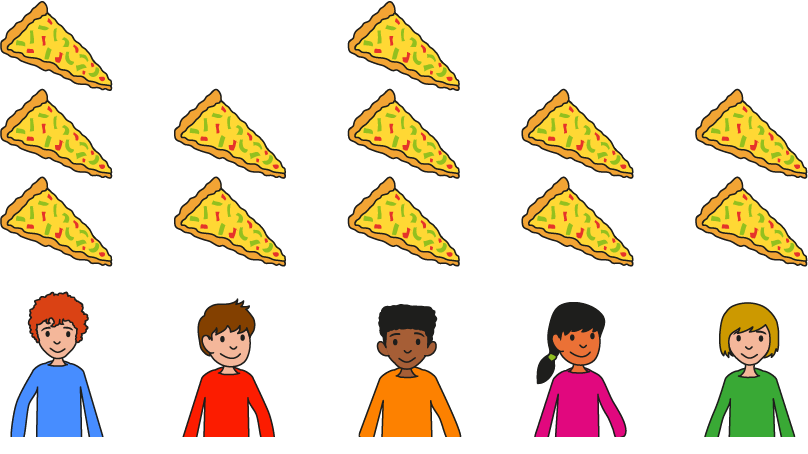 [Speaker Notes: The dividend is '15' (4 + 2 + 5 + 2 + 2).
The divisor is '5' because there are five children.
The mean is 15 ÷ 5 = 3.]
2.26 Mean average	Step 2:3
5 children are given slices of pizza.
The mean number of slices is 3.
What is the total number of slices?
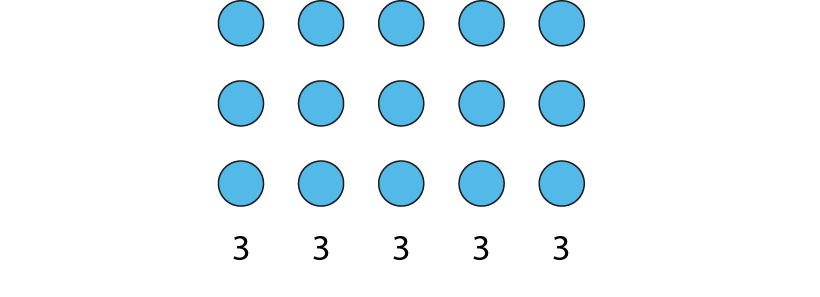 [Speaker Notes: There are five groups of three.
5 × 3 = 15
The total number of slices is fifteen.]
2.26 Mean average	Step 2:4
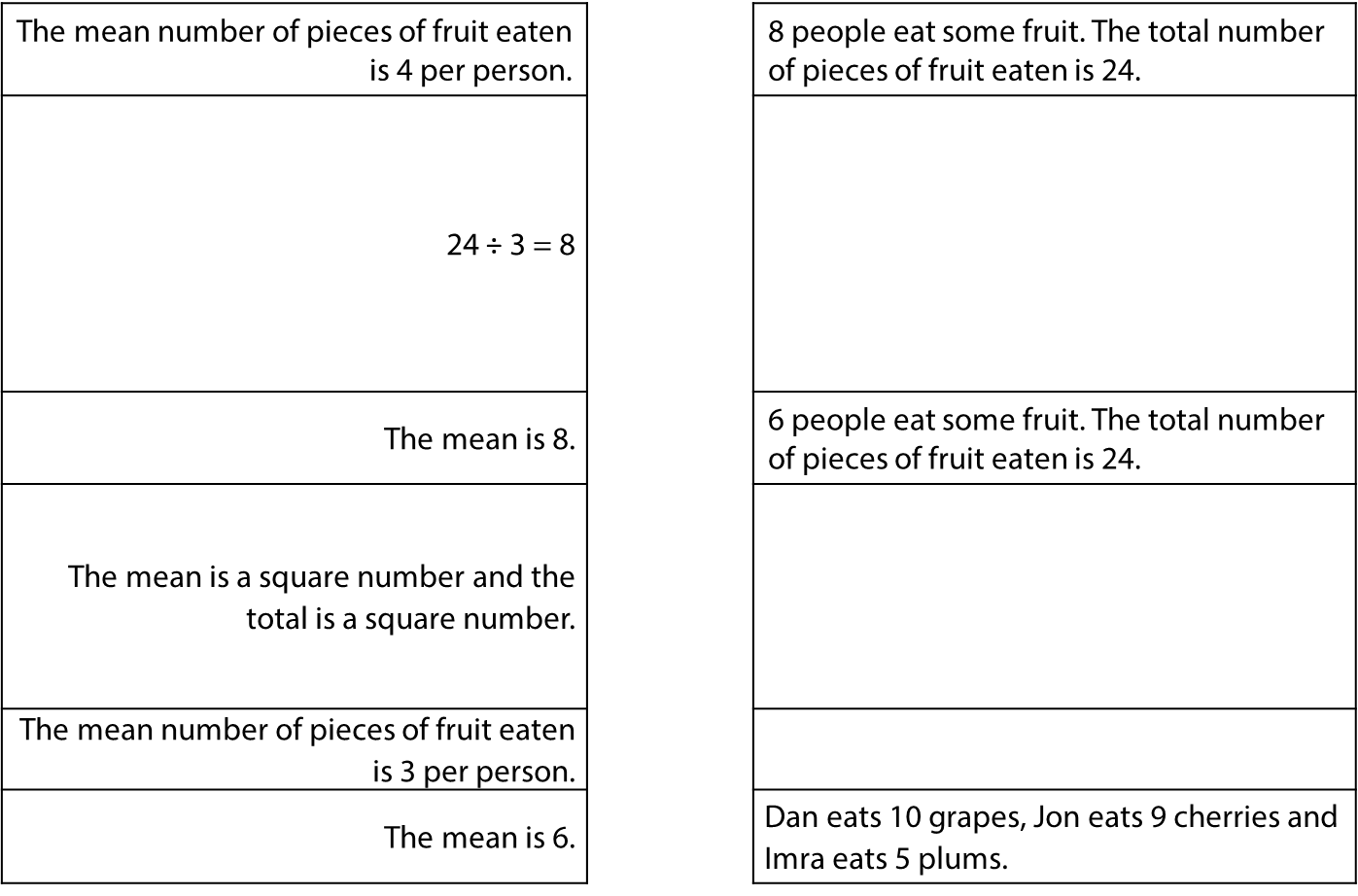 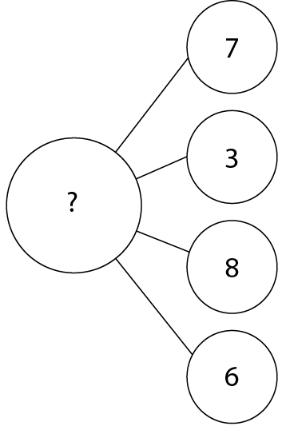 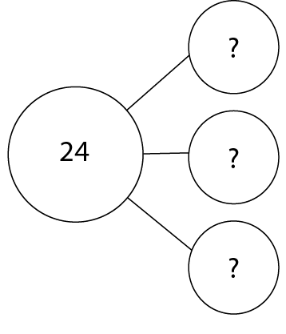 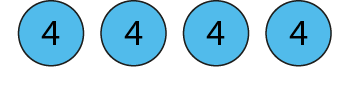 [Speaker Notes: Draw lines to join the information on the left to the matching information on the right.]
Year 6, Unit 13, Learning Outcome 3
The following slides have been collated to support the teaching of this learning outcome.
Curriculum Prioritisation for Primary Maths
Year 6, Unit 13, Learning Outcome 3
Additional teacher guidance for this outcome should be read first and can be found in this segment of the NCETM Primary Mastery Professional Development Materials:
2.26 Mean average and equal shares 
The spine materials are divided into ‘teaching points’ and ‘steps in learning’.
Curriculum Prioritisation for Primary Maths
2.26 Mean average	Step 2:5
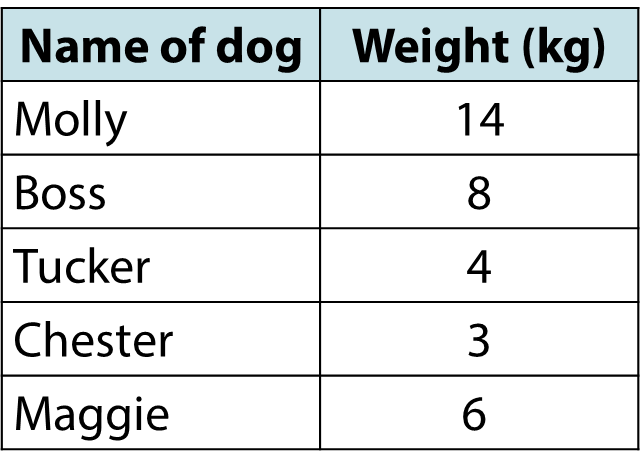 [Speaker Notes: This table shows the weights of some dogs in kilograms.
What is the mean weight?
The dividend is 4 + 8 + 4 + 3 + 6 = 35
The divisor is '5' because there are five dogs. 
The mean is 35 kg ÷ 5 = 7 kg]
2.26 Mean average	Step 2:5
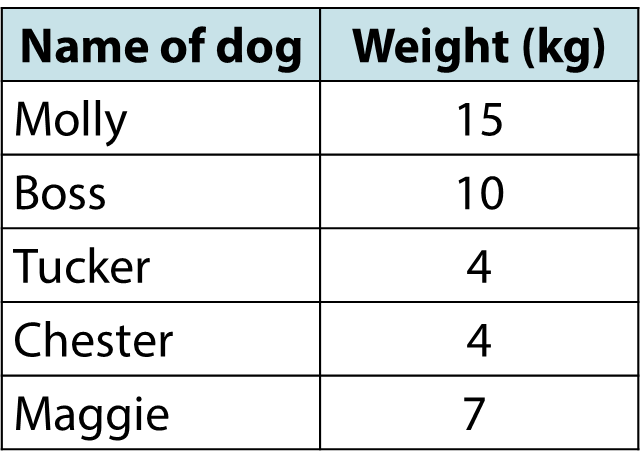 [Speaker Notes: This table shows the weights of the same dogs a year later.
What is the mean weight now?
The dividend is 15 + 10 + 4 + 4 + 7 = 40
The divisor is '5' because there are five dogs. 
The mean is 40 kg ÷ 5 = 8 kg]
2.26 Mean average	Step 2:5
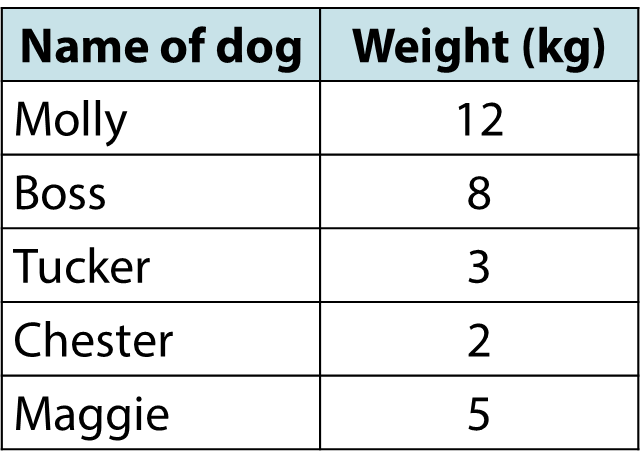 [Speaker Notes: This table shows the weights of the same dogs two years later.
What is the mean weight now?
The dividend is 12 + 8 + 3 + 2 + 5 = 30
The divisor is '5' because there are five dogs. 
The mean is 30 kg ÷ 5 = 6 kg]
2.26 Mean average	Step 2:6
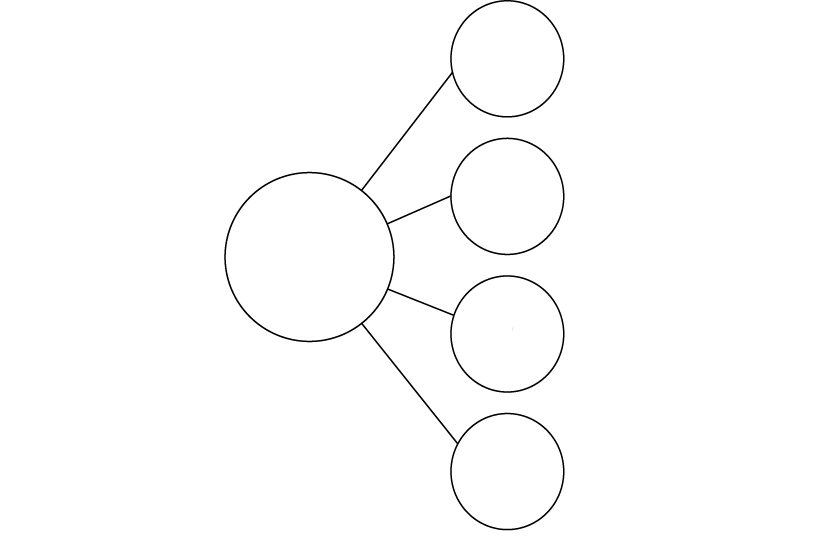 6
?
6
?
24
6
?
6
?
[Speaker Notes: On Monday, four friends shared twenty-four sweets.
What is the mean number of sweets per friend?]
2.26 Mean average	Step 2:6
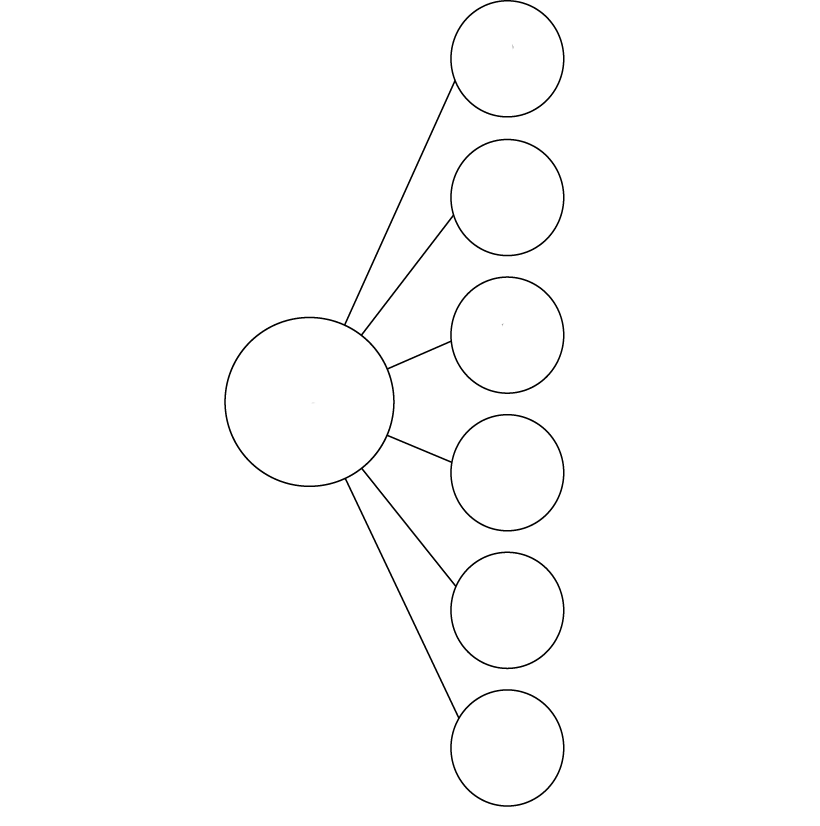 4
?
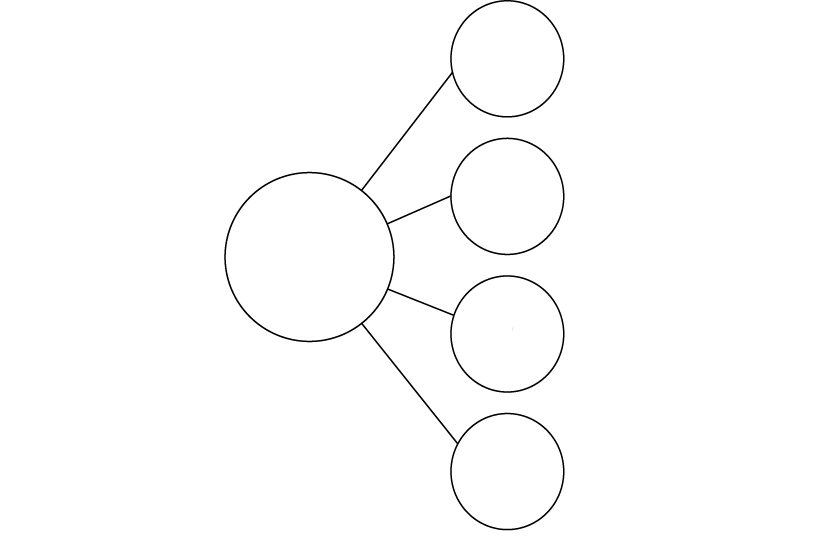 6
4
?
4
6
?
24
24
4
6
?
4
6
?
4
?
[Speaker Notes: On Tuesday, six friends shared twenty-four sweets.
What is the mean number of sweets per friend?]
2.26 Mean average	Step 2:6
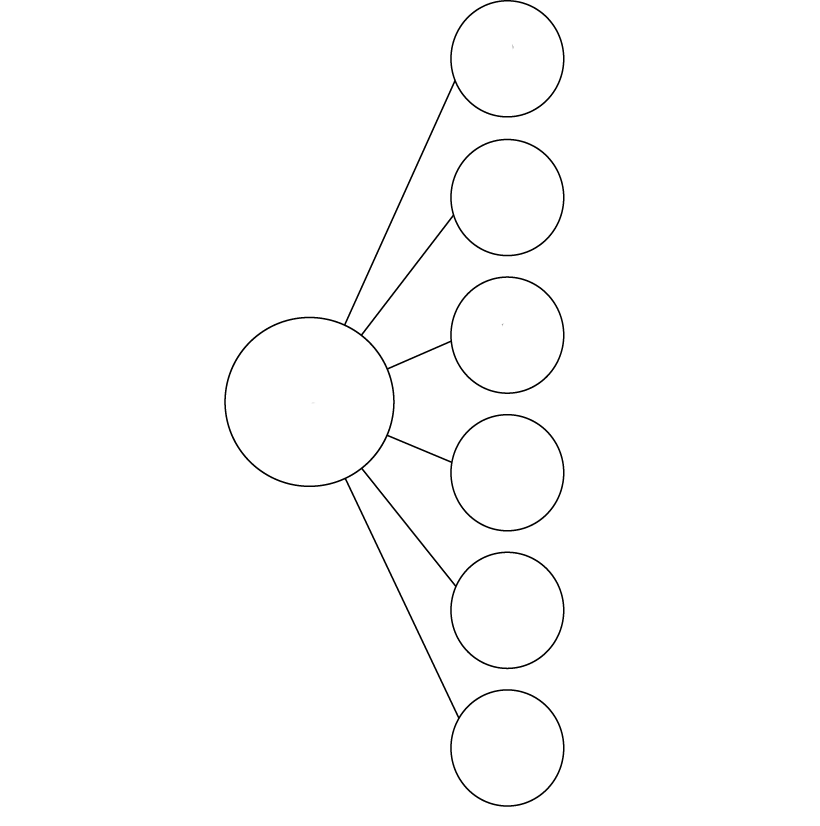 4
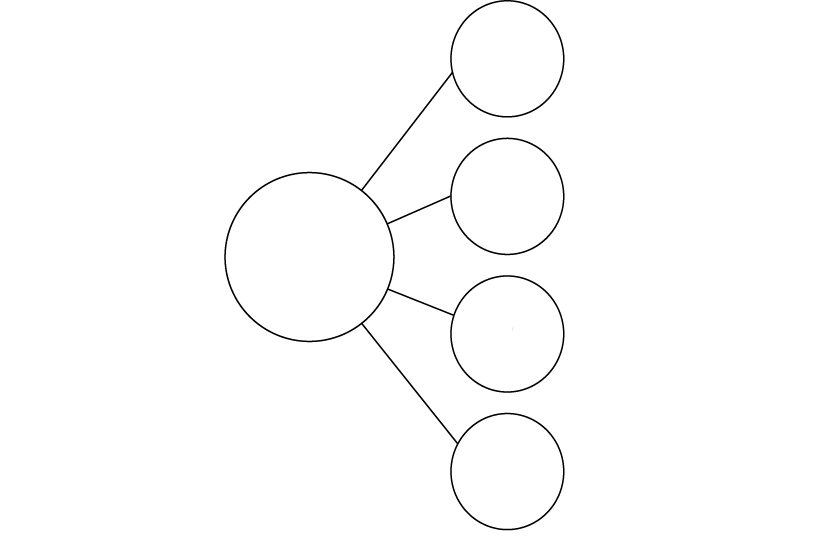 6
4
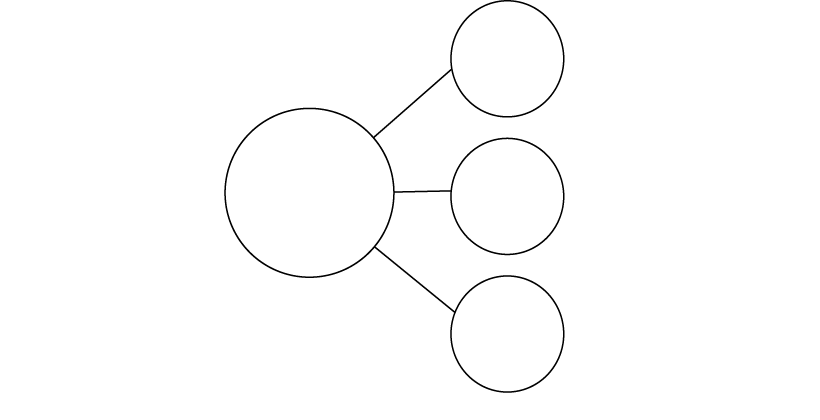 8
?
4
6
24
24
8
?
24
4
6
8
?
4
6
4
[Speaker Notes: On Wednesday, three friends shared twenty-four sweets.
What is the mean number of sweets per friend?]
Year 6, Unit 13, Learning Outcome 4
The following slides have been collated to support the teaching of this learning outcome.
Curriculum Prioritisation for Primary Maths
Year 6, Unit 13, Learning Outcome 4
Additional teacher guidance for this outcome should be read first and can be found in this segment of the NCETM Primary Mastery Professional Development Materials:
2.26 Mean average and equal shares 
The spine materials are divided into ‘teaching points’ and ‘steps in learning’.
Curriculum Prioritisation for Primary Maths
2.26 Mean average	Step 2:7
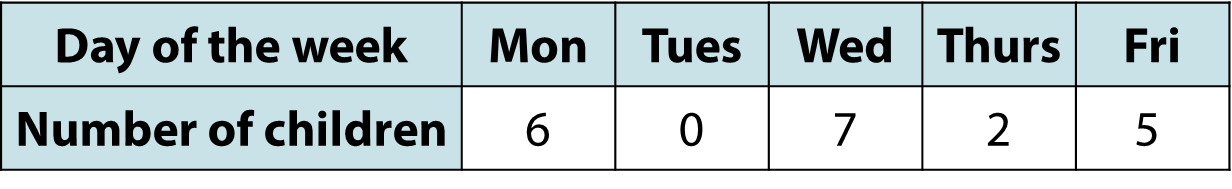 Fatima’s method
Alicia’s method
(6 + 7 + 2 + 5) ÷ 4 = 5
(6 + 0 + 7 + 2 + 5) ÷ 5 = 4
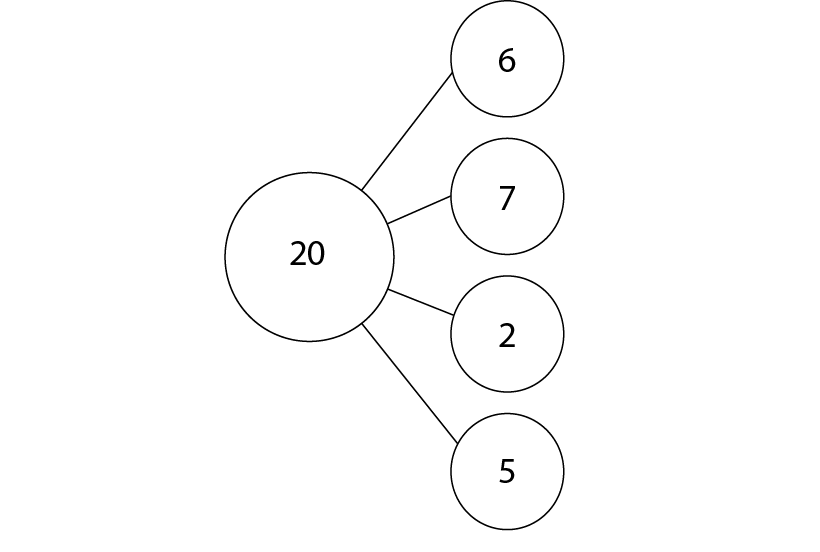 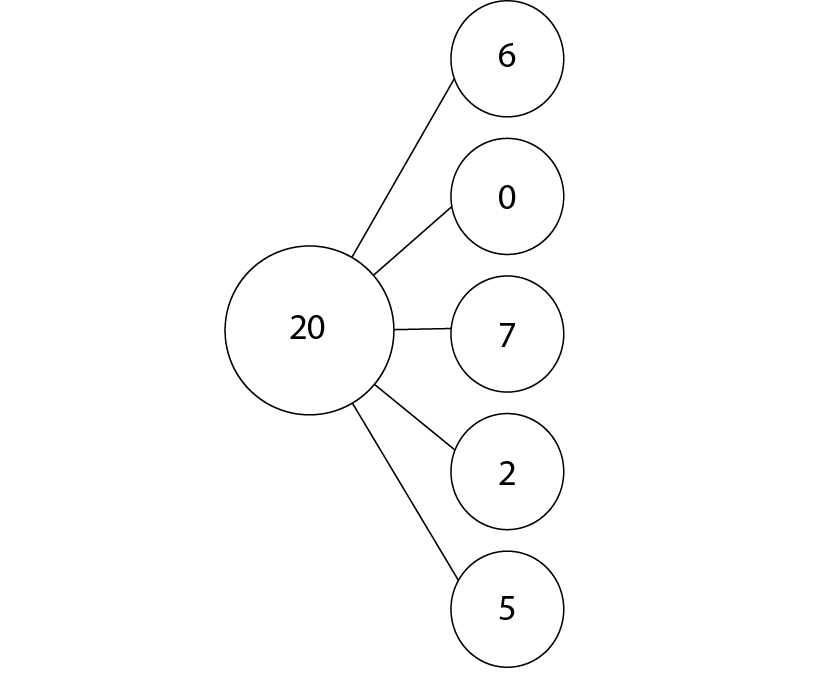 [Speaker Notes: What is the mean number of children per day?]
2.26 Mean average	Step 2:7
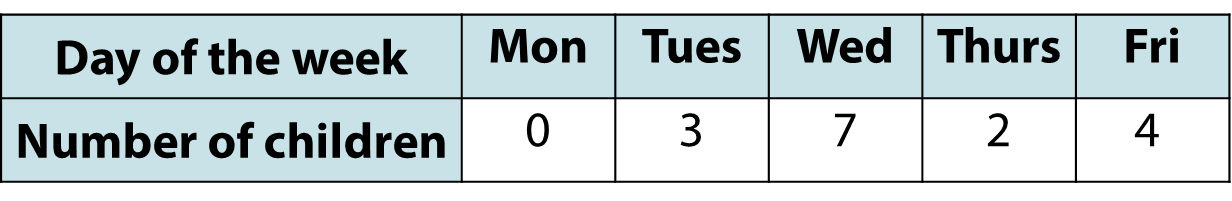 [Speaker Notes: The following week there is a Bank Holiday and so the school is shut on Monday. 
What is the mean number of children per day for this week?]
2.26 Mean average	Step 2:8
Mean time is 14 minutes. What could Billy’s time be?
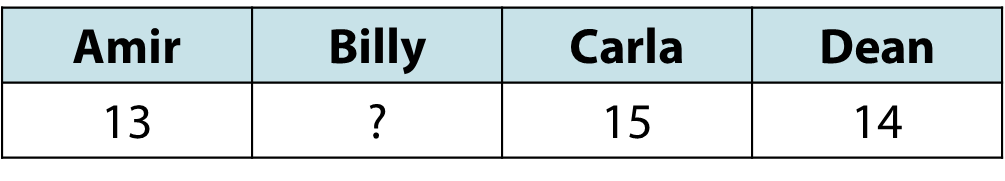 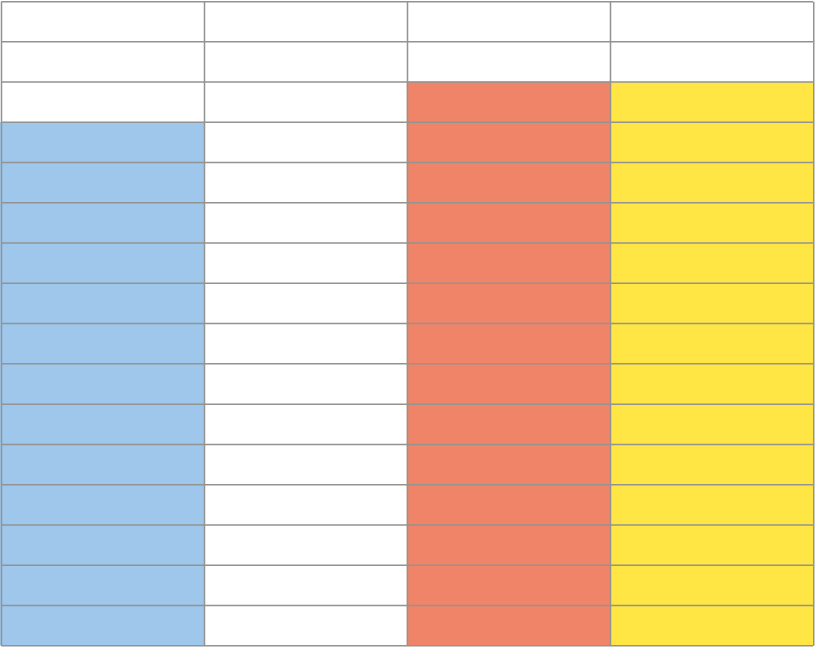 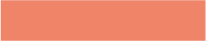 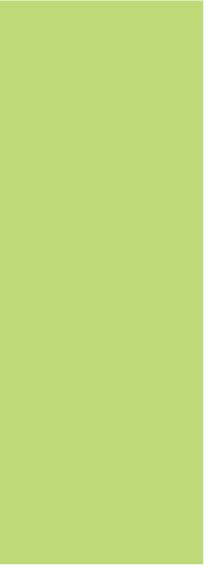 Amir
Billy
Carla
Dean
[Speaker Notes: The mean time in minutes for a 3 kilometre race is 14 minutes. 
What could Billy’s time be?]
Year 6, Unit 13, Learning Outcome 5
The following slides have been collated to support the teaching of this learning outcome.
Curriculum Prioritisation for Primary Maths
Year 6, Unit 13, Learning Outcome 5
Additional teacher guidance for this outcome should be read first and can be found in this segment of the NCETM Primary Mastery Professional Development Materials:
2.26 Mean average and equal shares 
The spine materials are divided into ‘teaching points’ and ‘steps in learning’.
Curriculum Prioritisation for Primary Maths
2.26 Mean average	Step 3:1
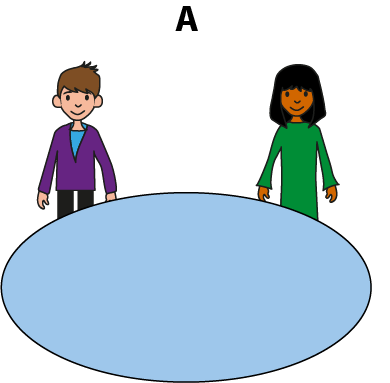 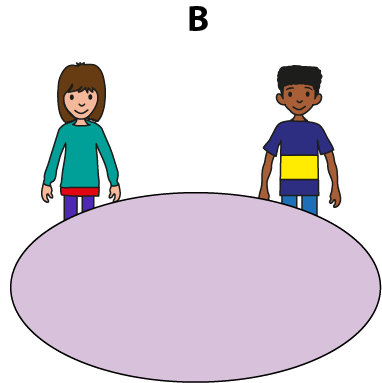 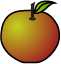 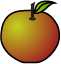 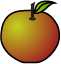 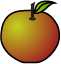 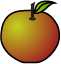 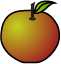 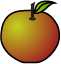 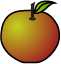 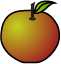 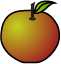 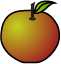 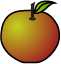 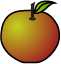 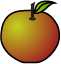 2.26 Mean average	Step 3:2
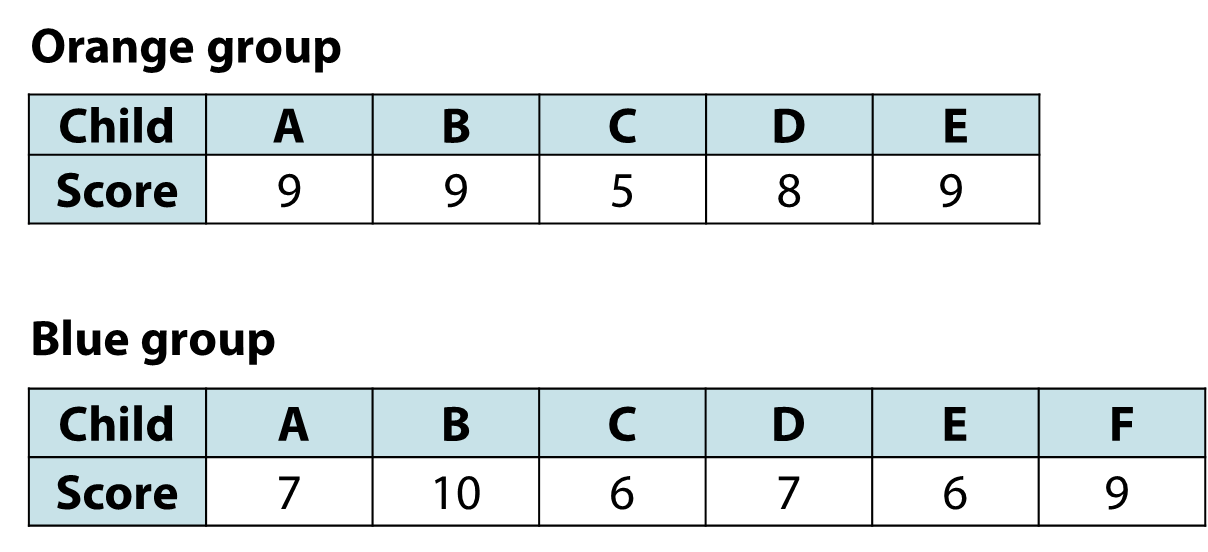 Year 6, Unit 13, Learning Outcome 6
The following slides have been collated to support the teaching of this learning outcome.
Curriculum Prioritisation for Primary Maths
Year 6, Unit 13, Learning Outcome 6
Additional teacher guidance for this outcome should be read first and can be found in this segment of the NCETM Primary Mastery Professional Development Materials:
2.26 Mean average and equal shares 
The spine materials are divided into ‘teaching points’ and ‘steps in learning’.
Curriculum Prioritisation for Primary Maths
2.26 Mean average	Step 4:1
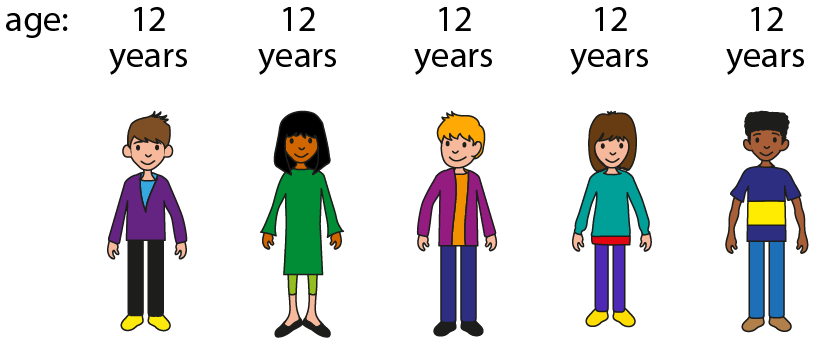 [Speaker Notes: What is the mean age of the people in this picture?]
2.26 Mean average	Step 4:1
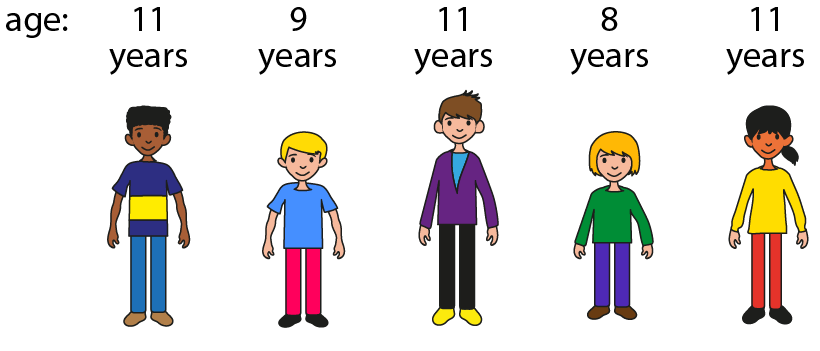 [Speaker Notes: What is the mean age of the people in this picture?]
2.26 Mean average	Step 4:1
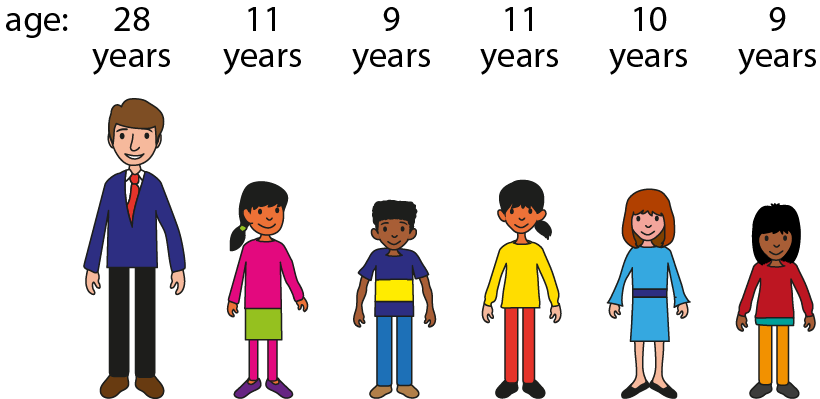 [Speaker Notes: What is the mean age of the people in this picture?]
2.26 Mean average	Step 4:2
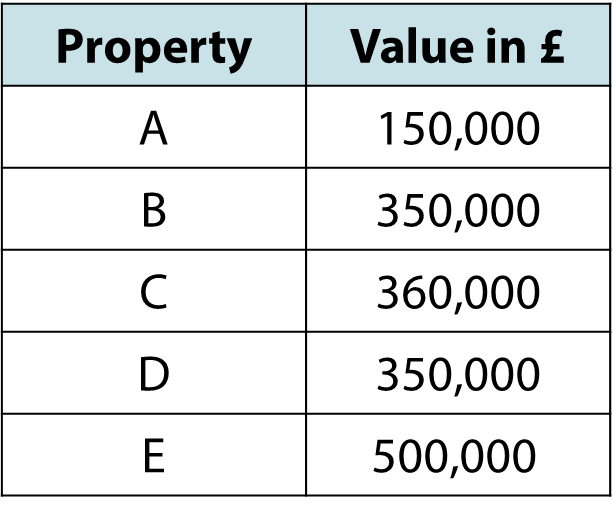 [Speaker Notes: On Sunny Avenue there is a row of terraced houses.
House A is derelict and has been left empty for several years.
House E is very modern with a large garden.
What is the typical price of a house on Sunny Avenue?]